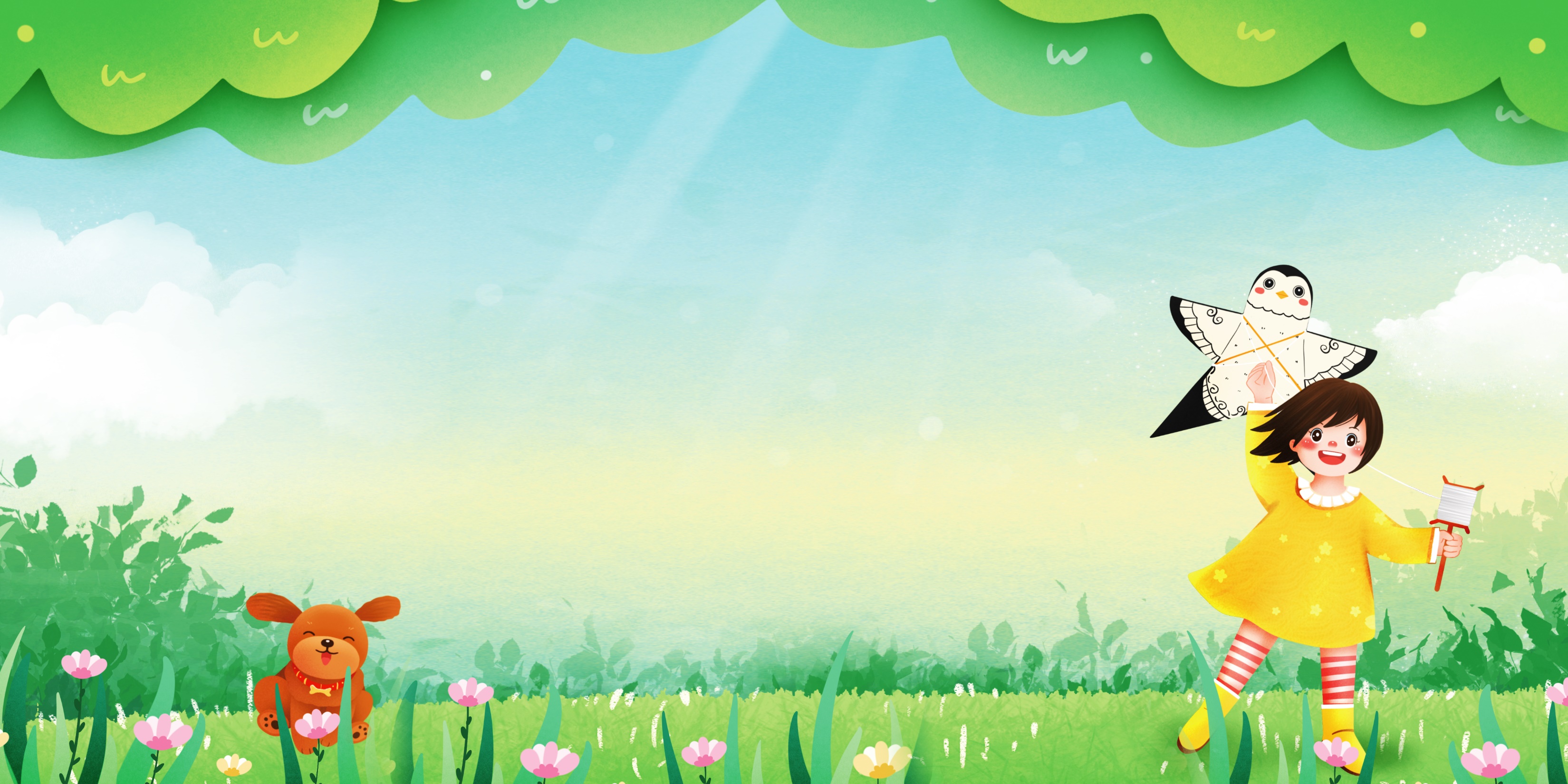 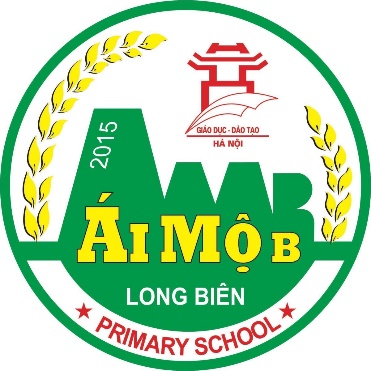 UBND QUẬN LONG BIÊN 
TRƯỜNG TIỂU HỌC ÁI MỘ B
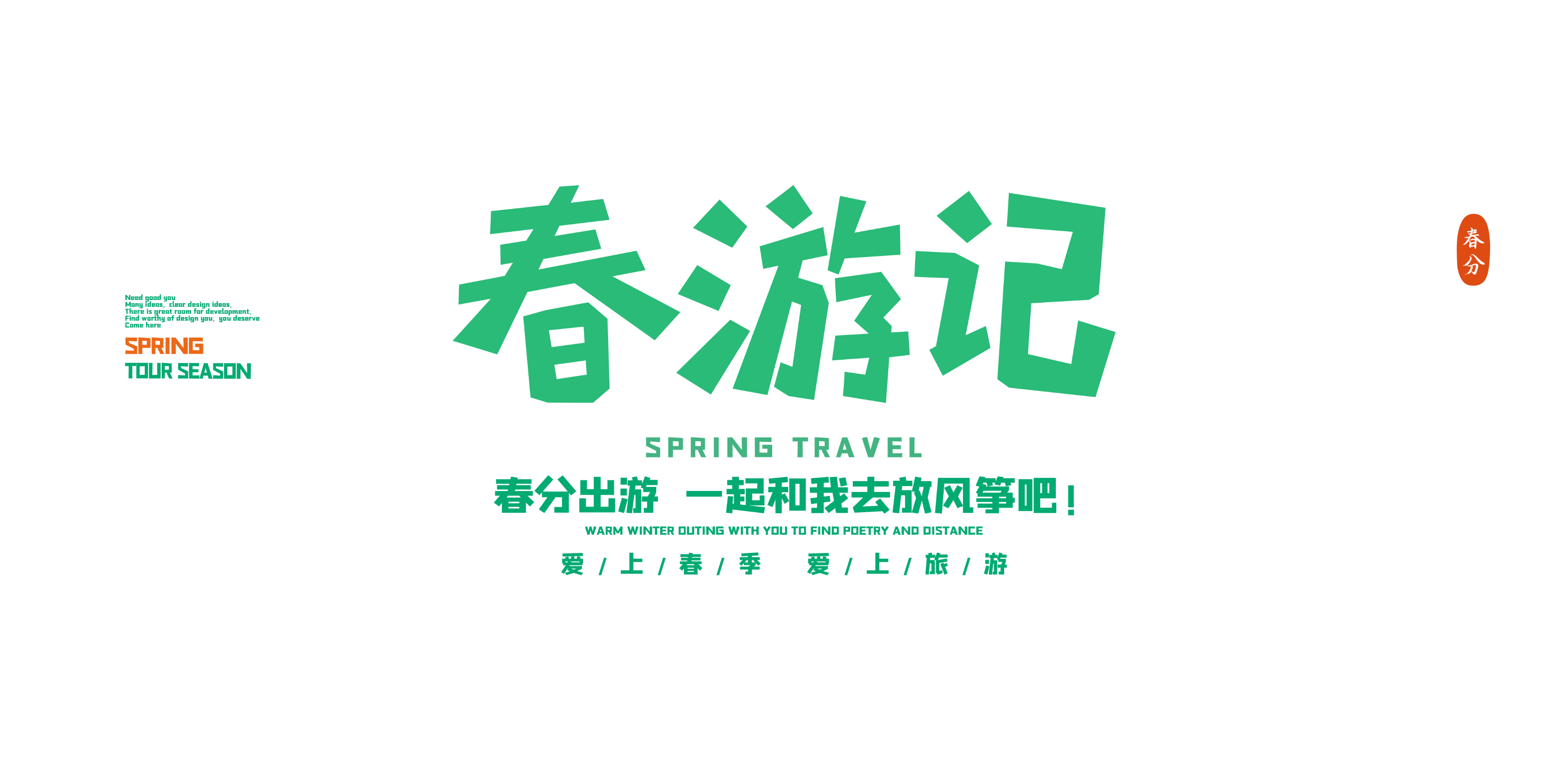 TIẾNG VIỆT – LUYỆN TẬP
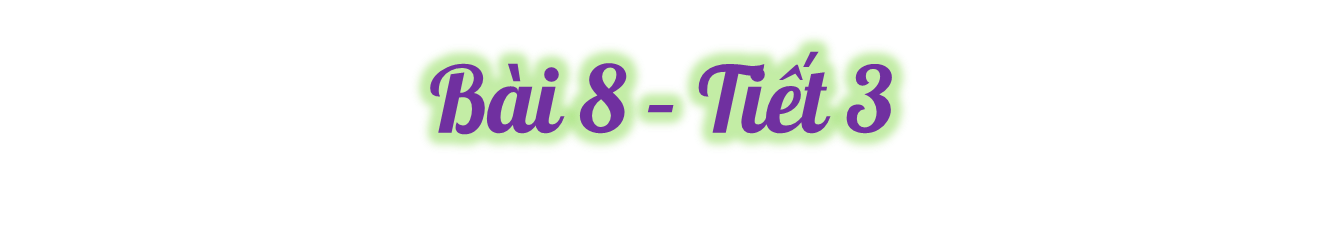 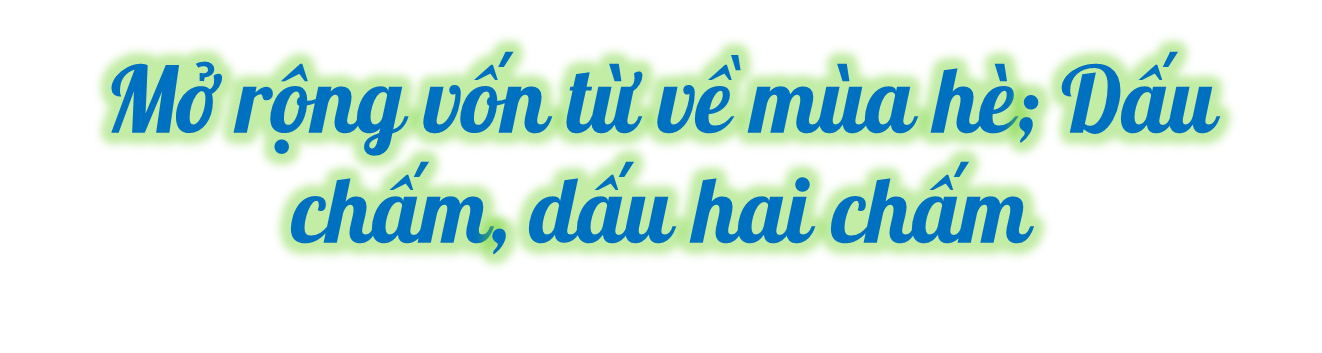 KHỞI ĐỘNG
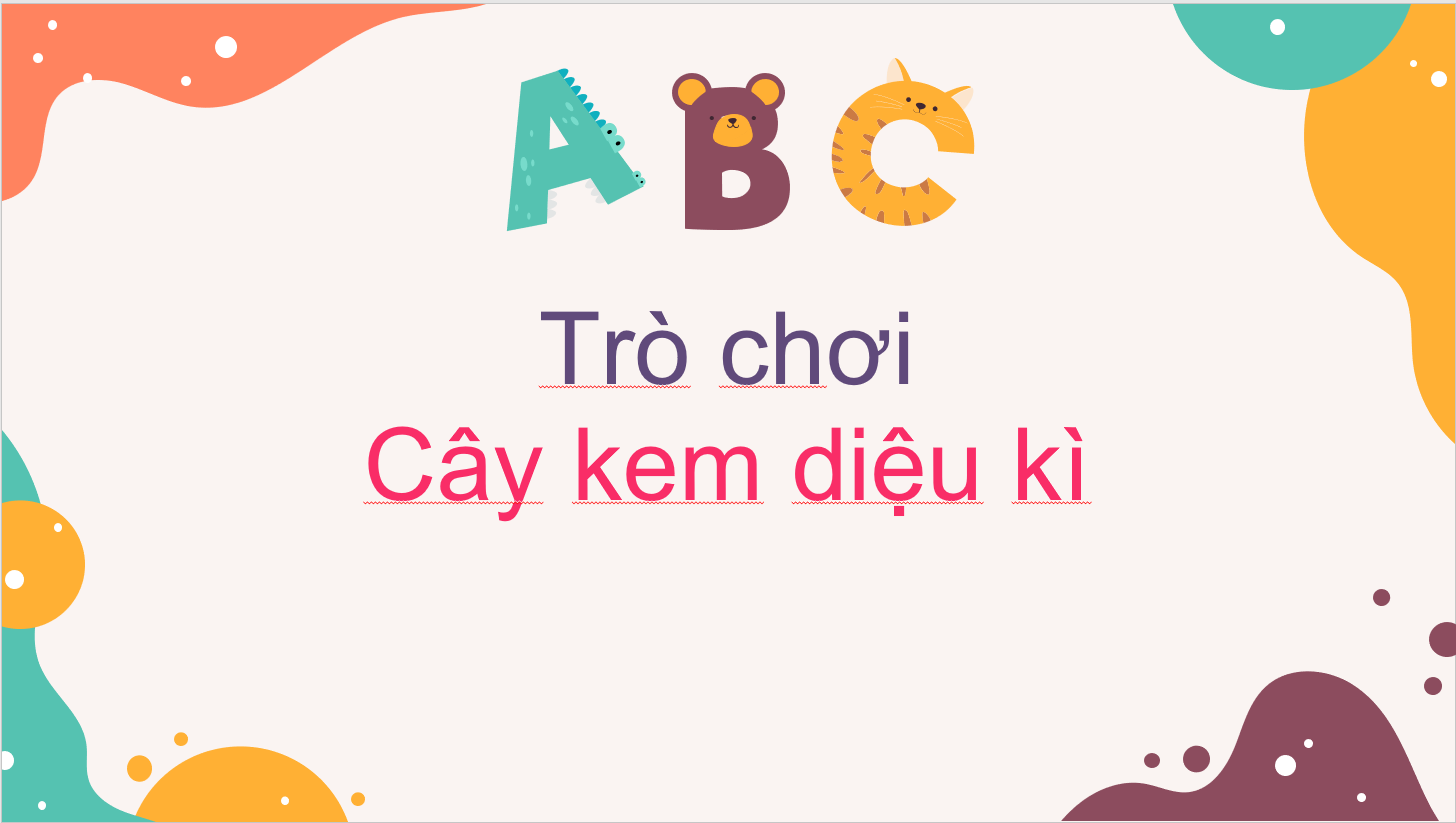 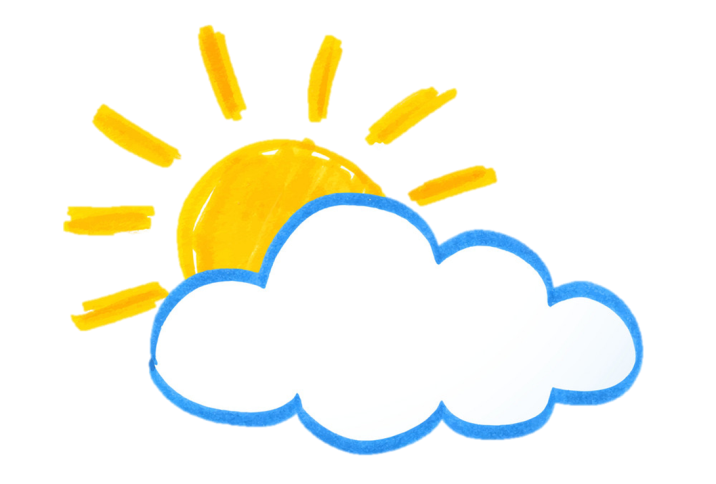 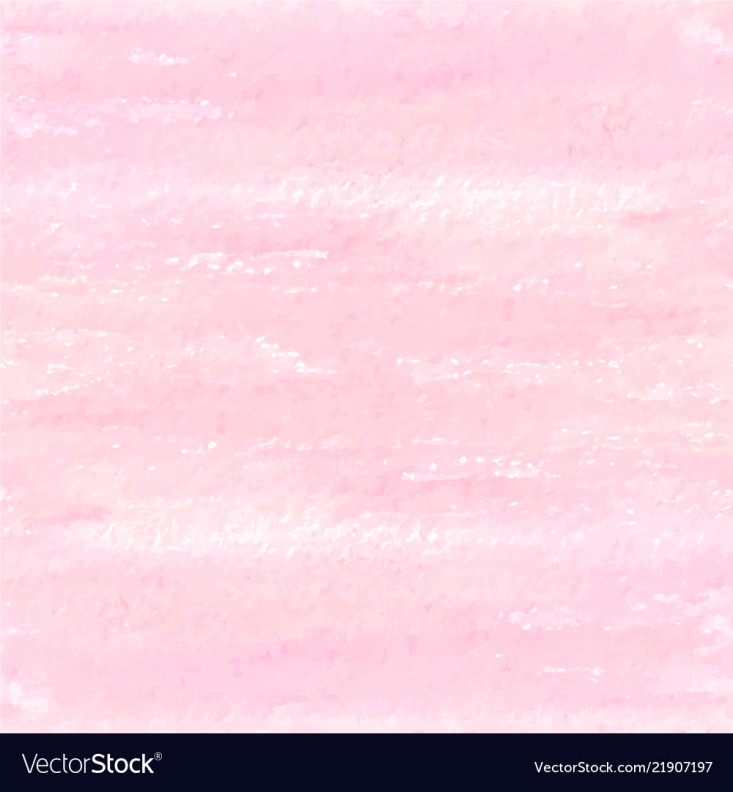 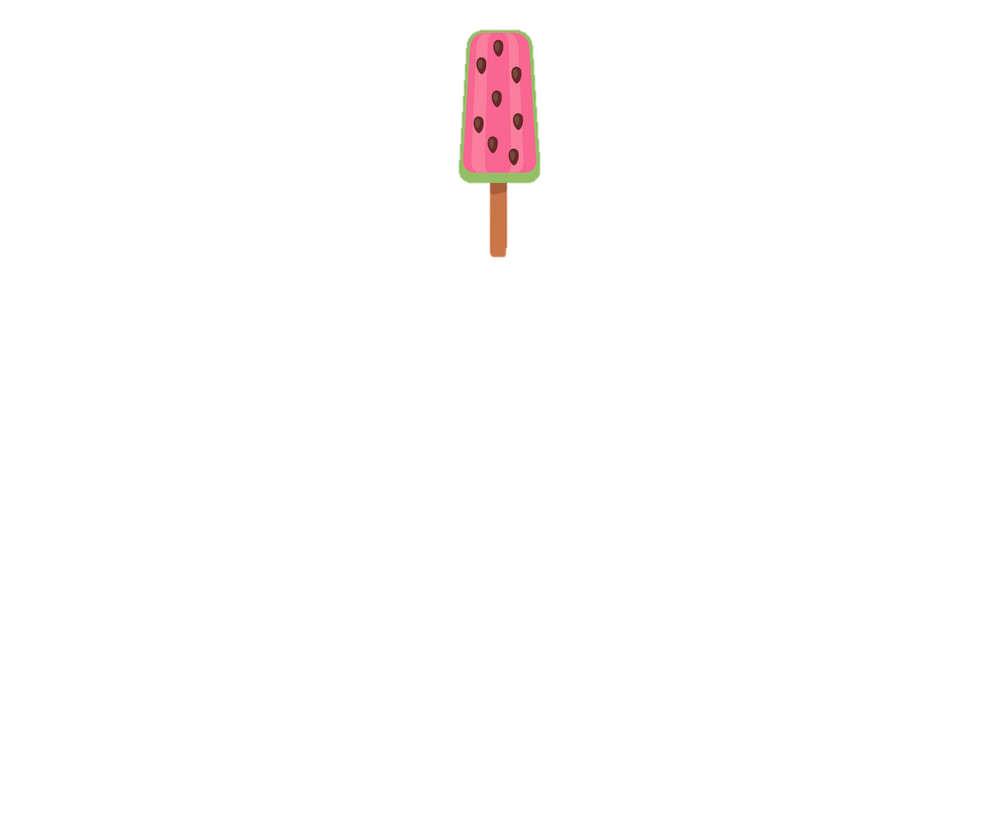 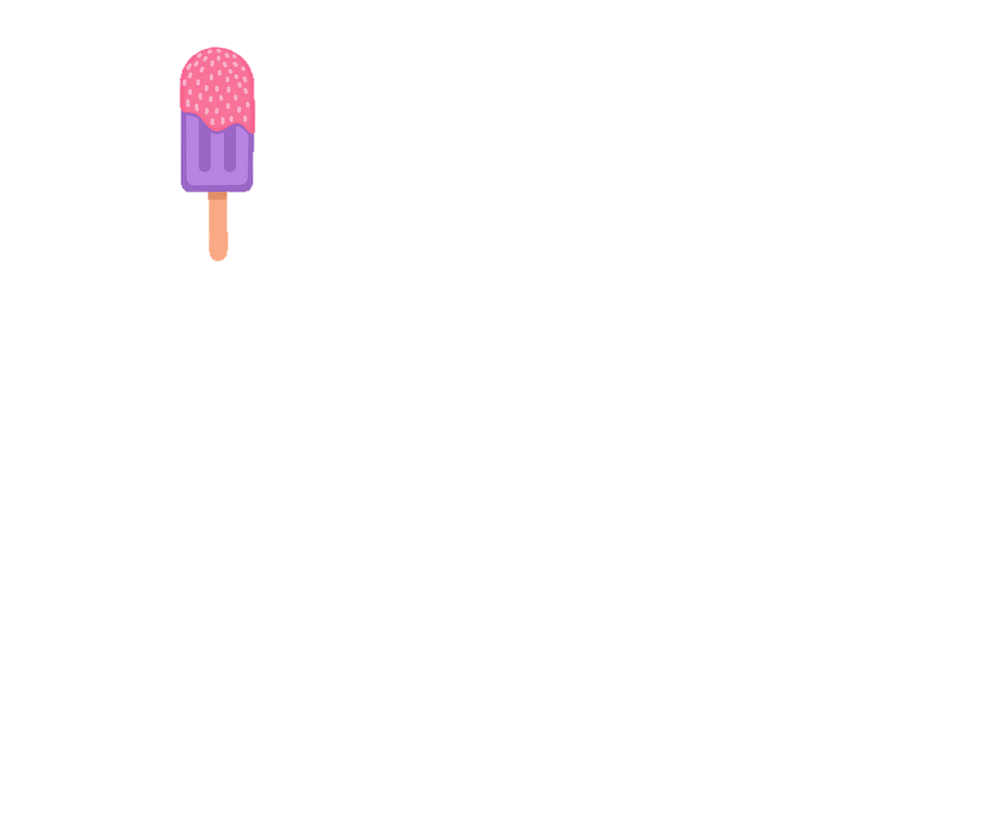 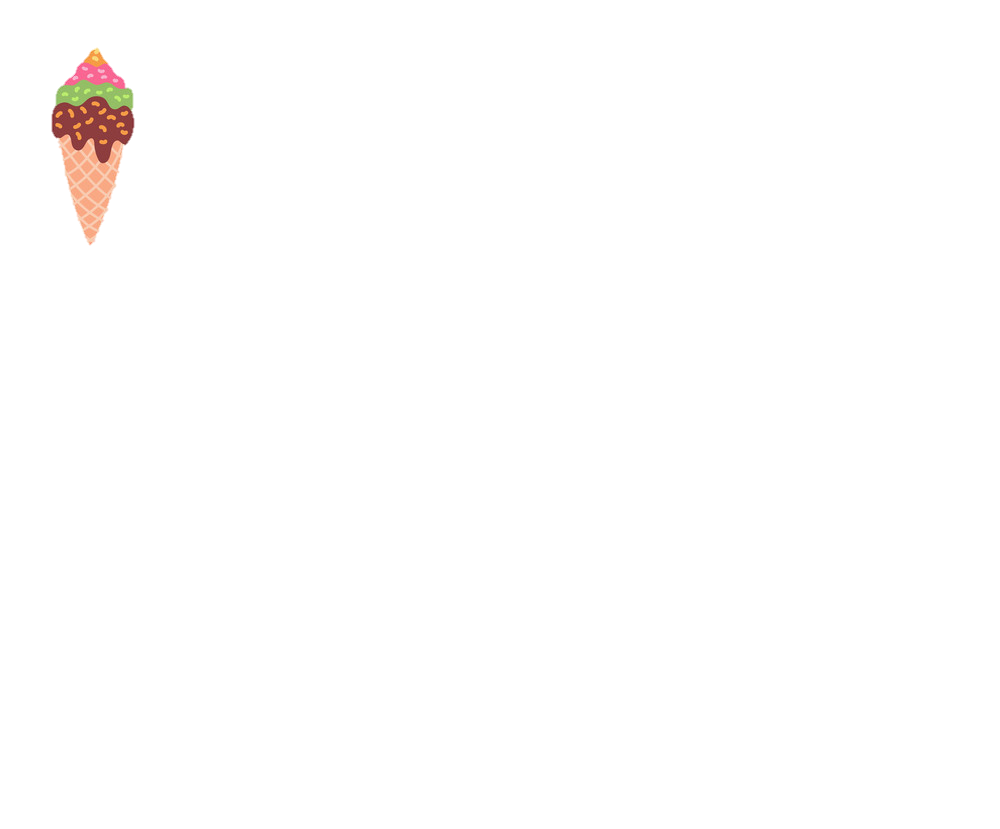 [Speaker Notes: Click vào kem để tới câu hỏi
Tại slide câu hỏi, click vào  kem để quay về
Khi chơi xong, click vào mây và mặt trời để đến bài mới]
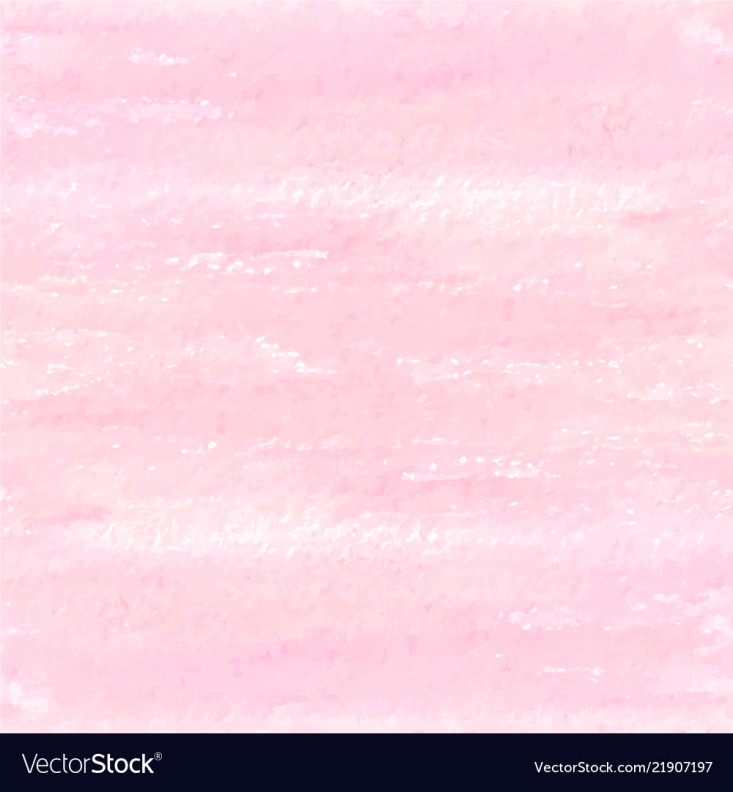 Một đồ ăn mát lạnh vào mùa hè mà trẻ em rất thích ?
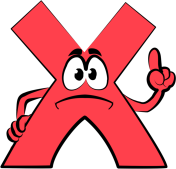 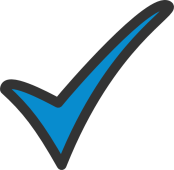 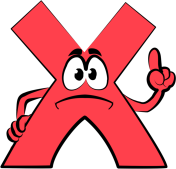 Cơm
Kem
Rau
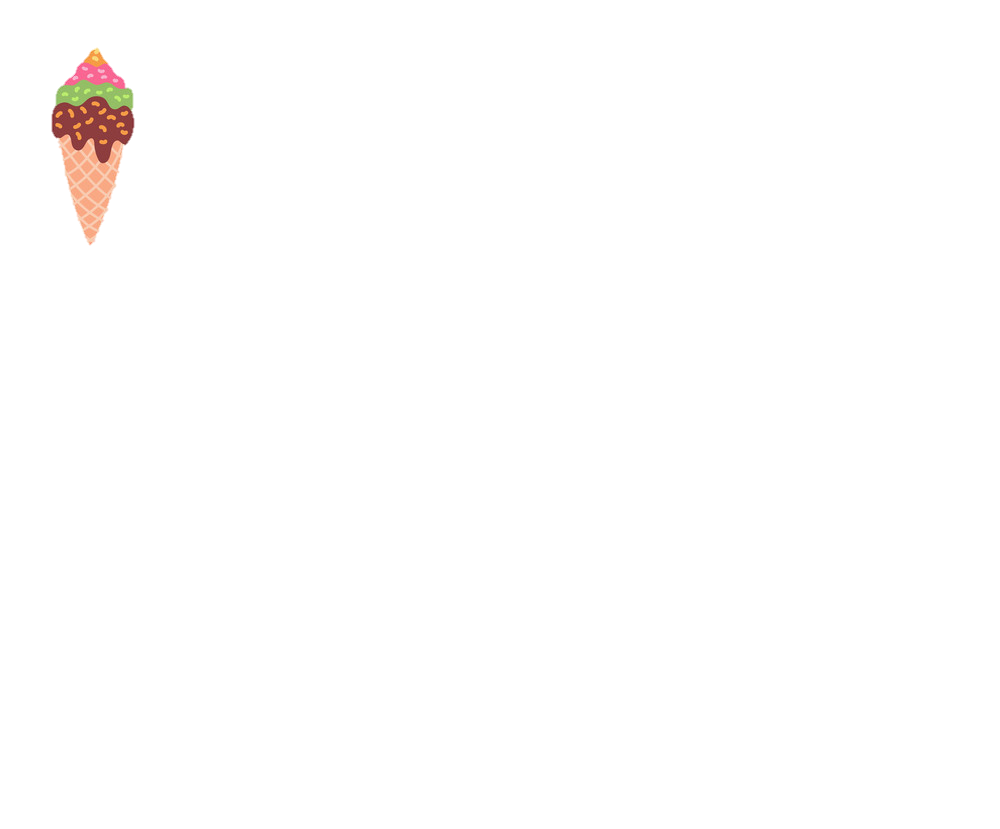 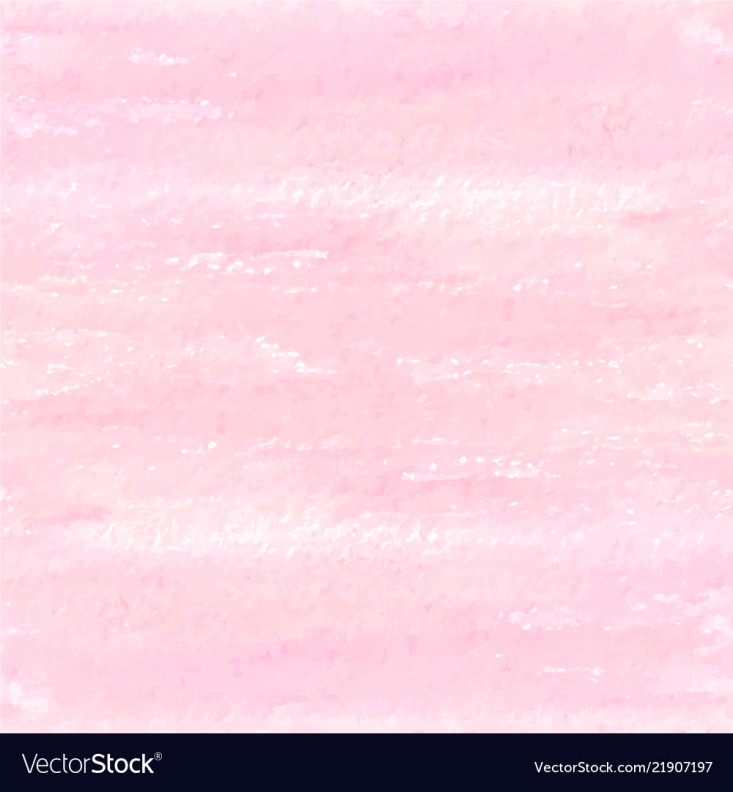 Cái gì như chong chóng
Tặng gió mát cho đời
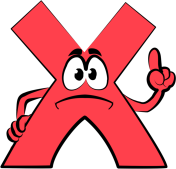 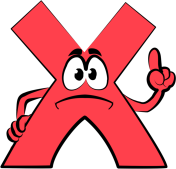 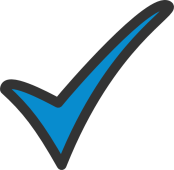 Chổi
Áo
Quạt điện
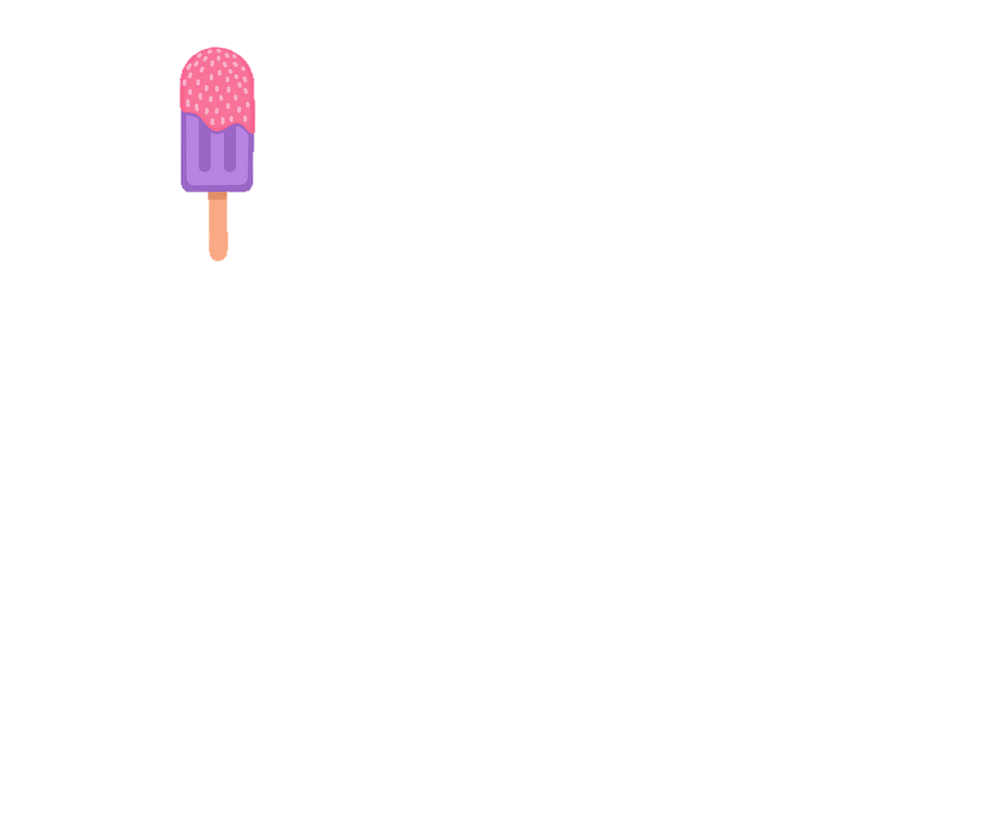 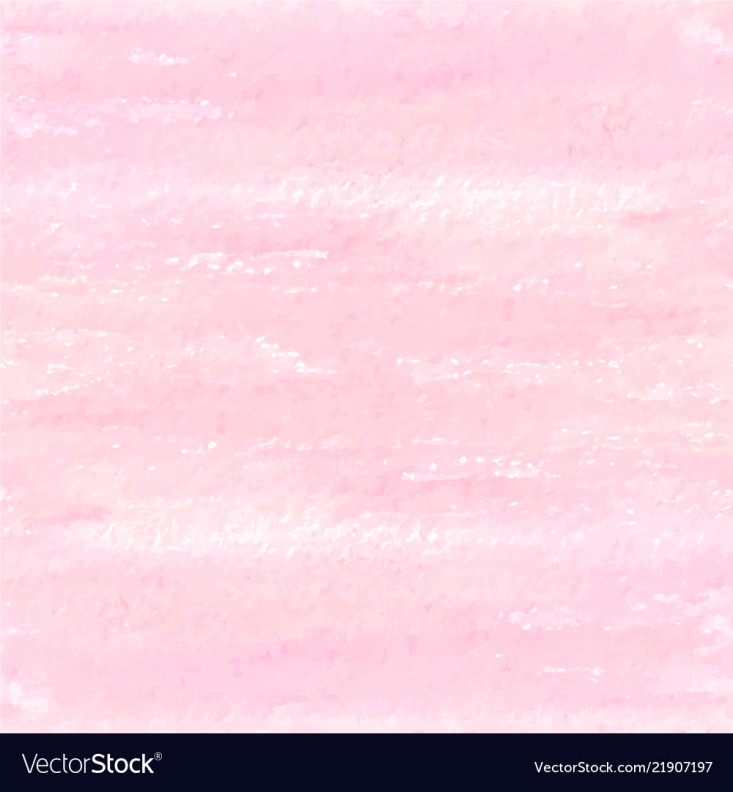 Hoa gì đỏ thắm trên cành
Gọi mùa hè tới, một mùa chia tay
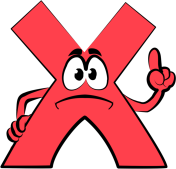 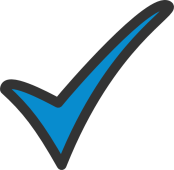 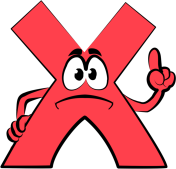 Hoa mai
Hoa lan
Hoa phượng
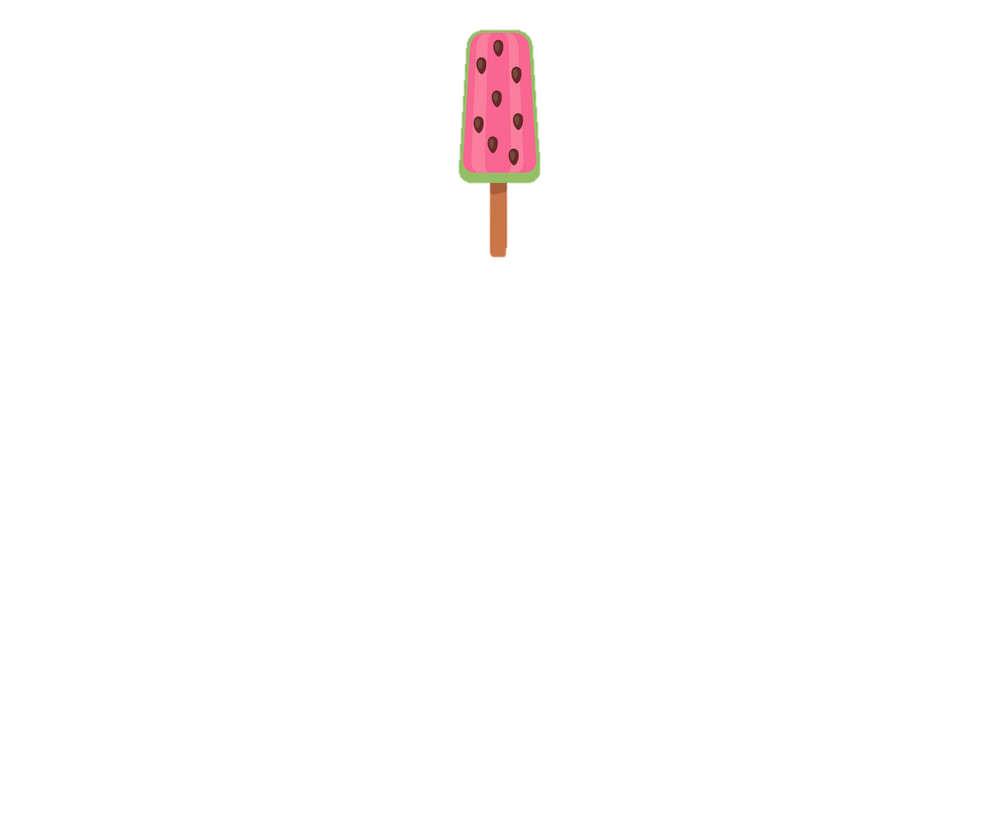 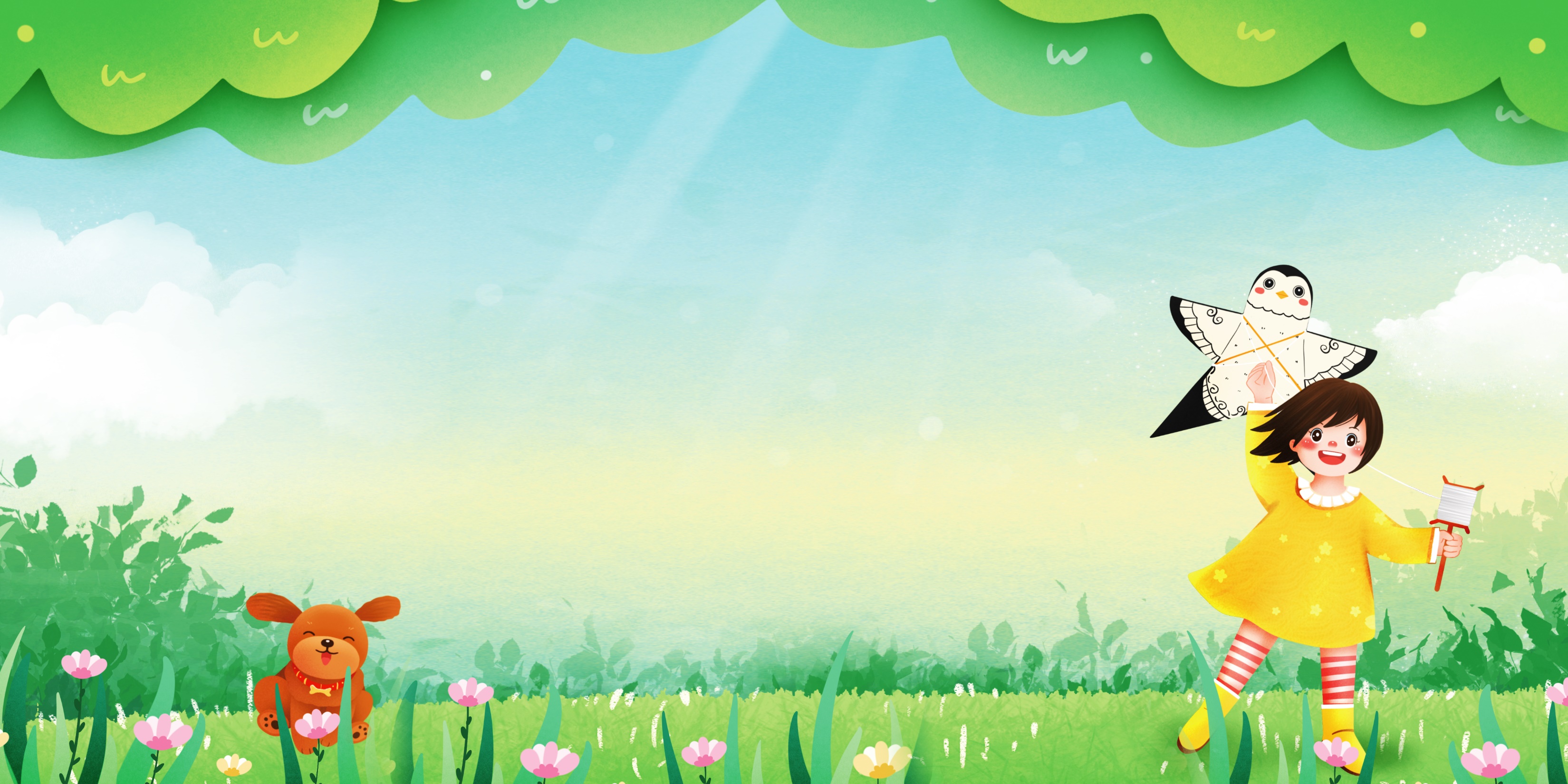 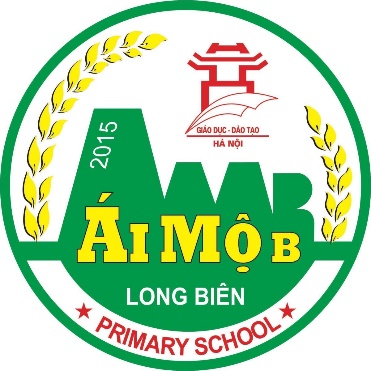 UBND QUẬN LONG BIÊN 
TRƯỜNG TIỂU HỌC ÁI MỘ B
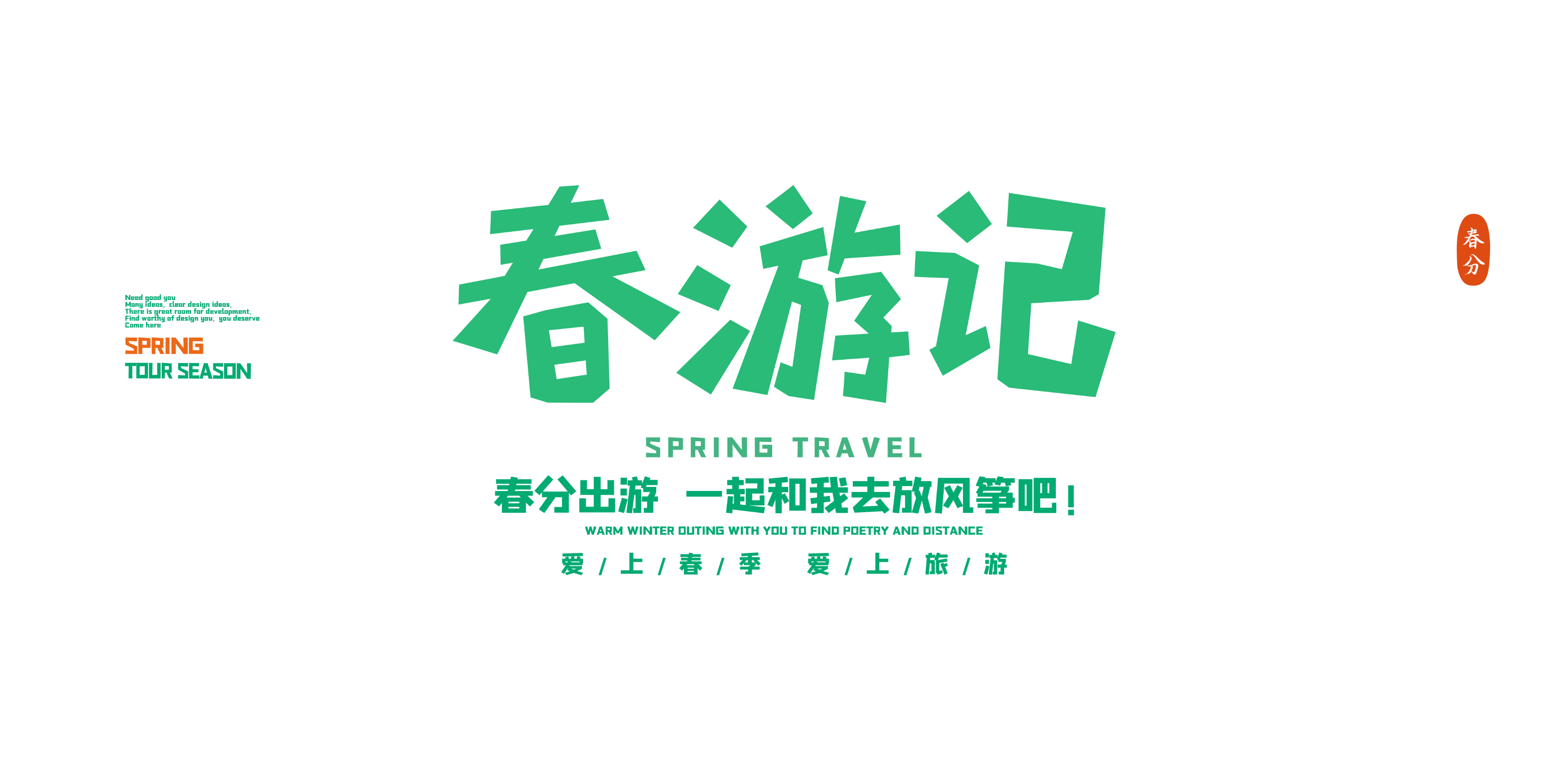 TIẾNG VIỆT – LUYỆN TẬP
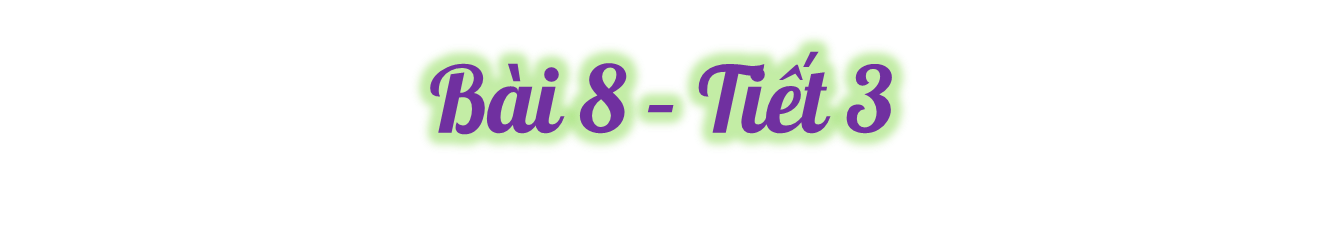 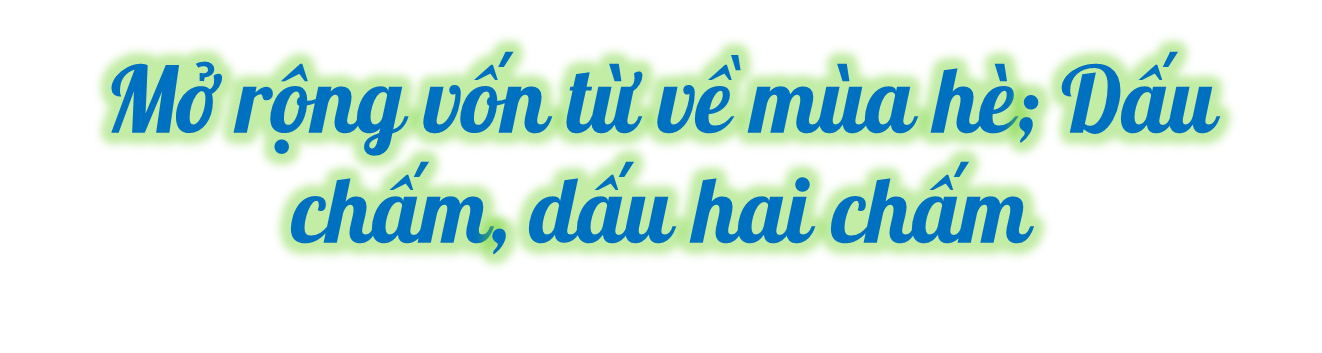 Yêu cầu cần đạt
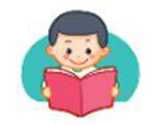 1. Tìm các từ ngữ nói về mùa hè theo gợi ý dưới đây:
M: nóng nực
Kem
Quạt
Áo phông
bơi
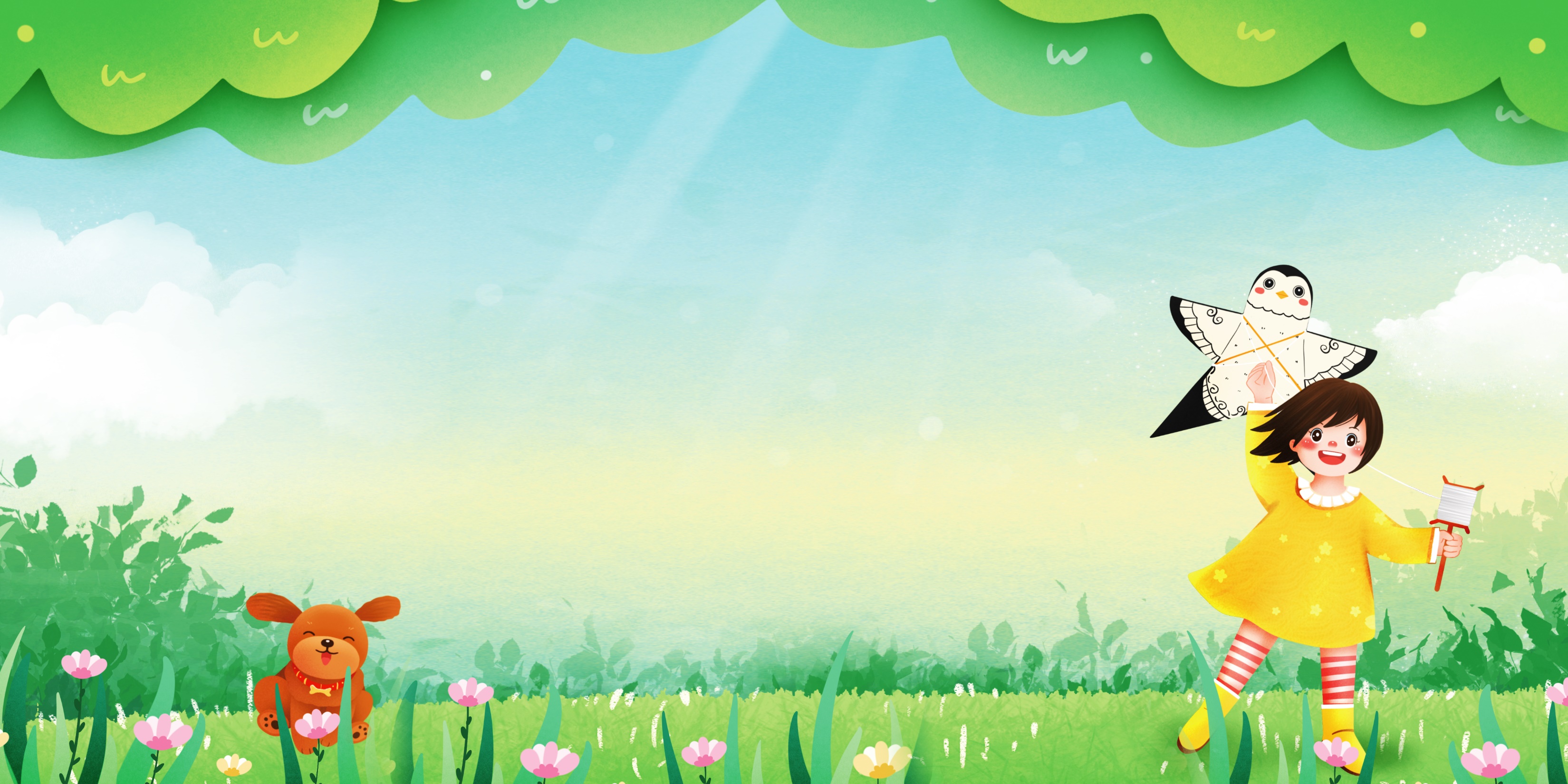 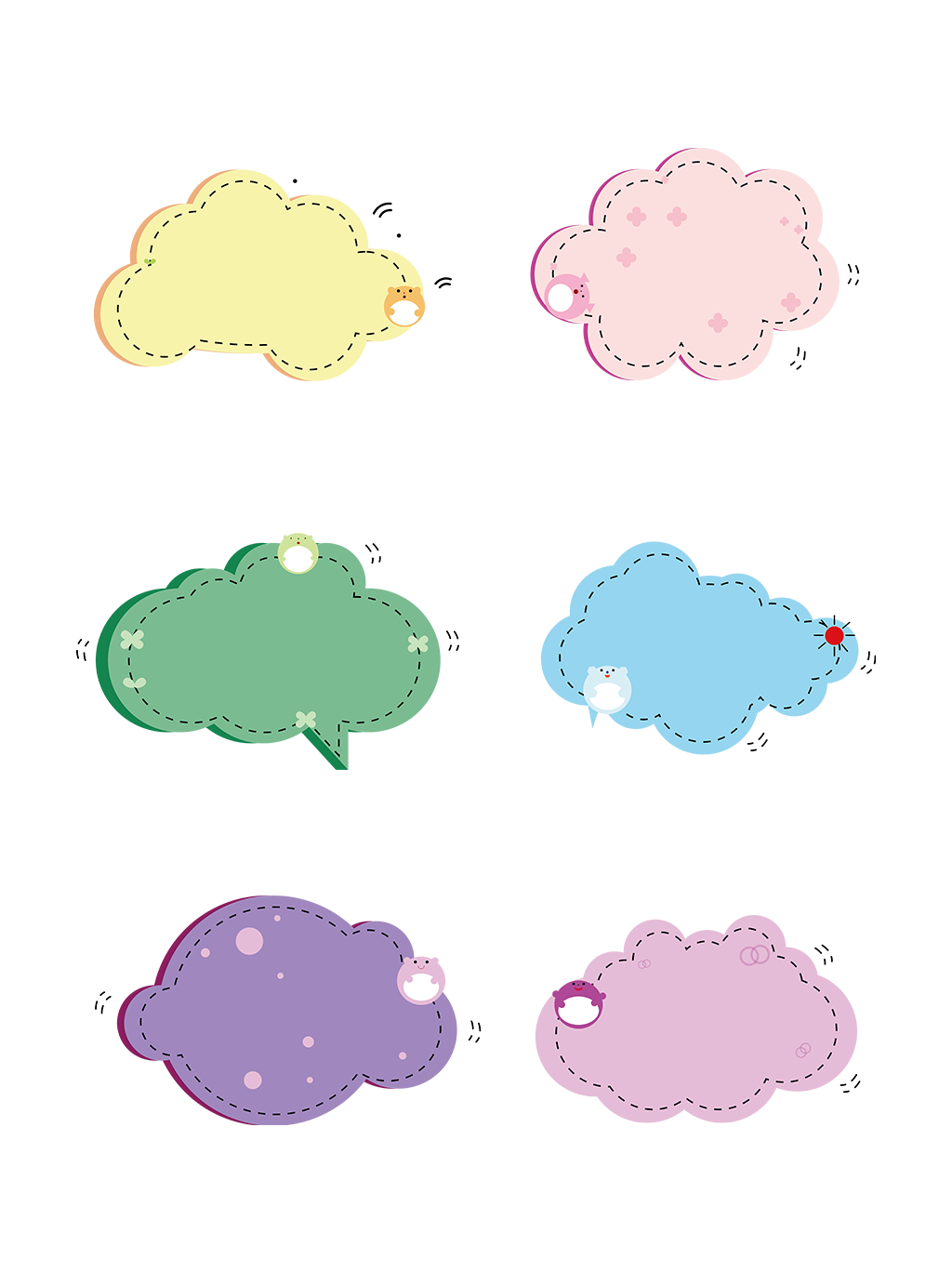 THẢO LUẬN NHÓM
Tìm từ ngữ phù hợp xếp vào mỗi cột
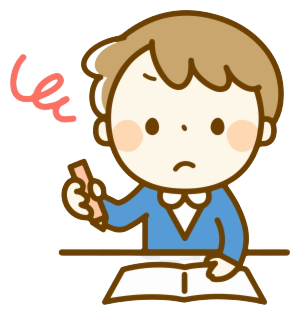 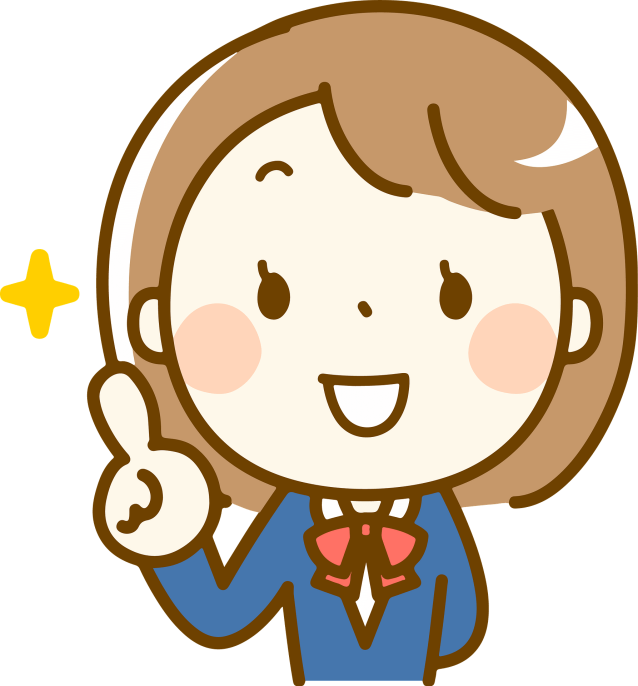 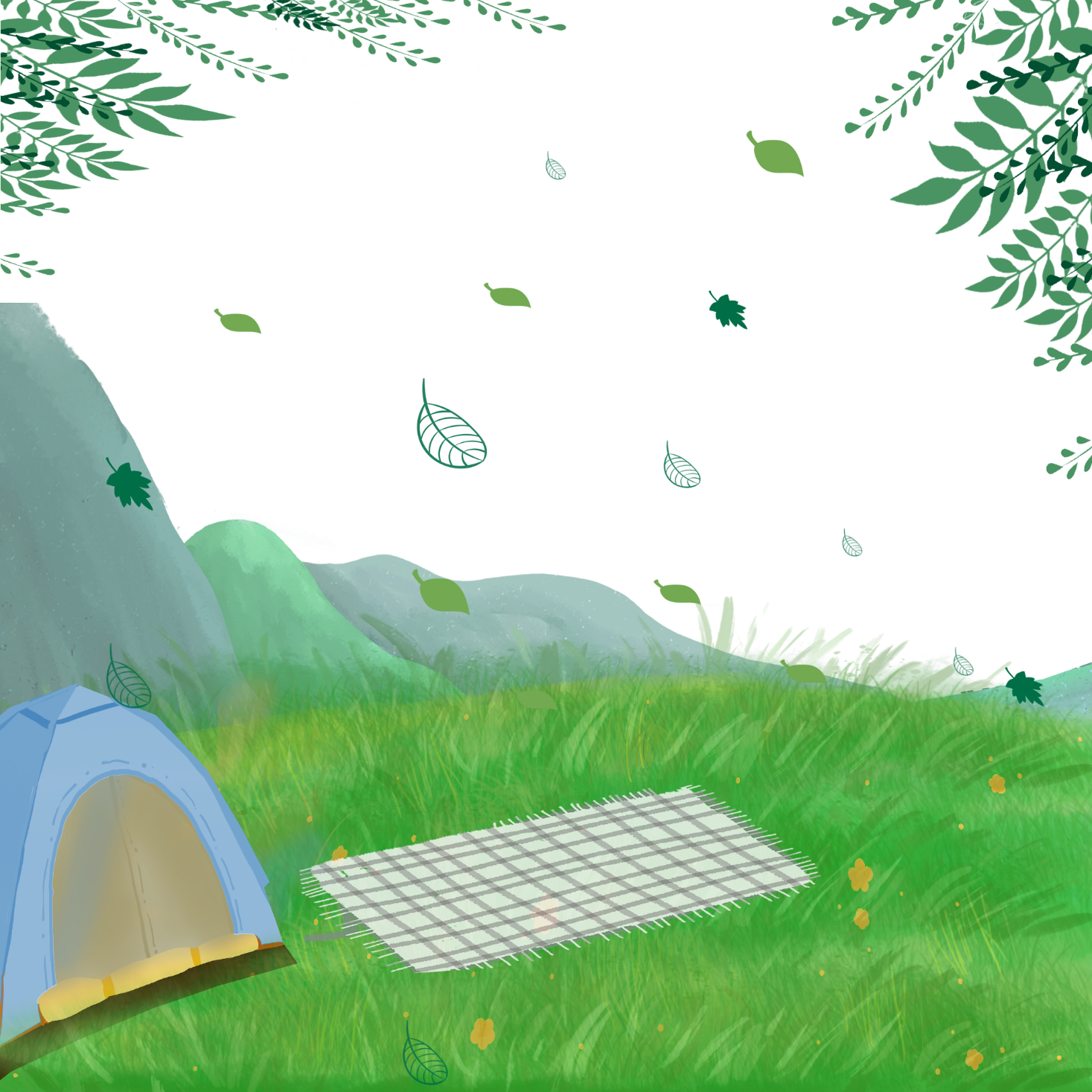 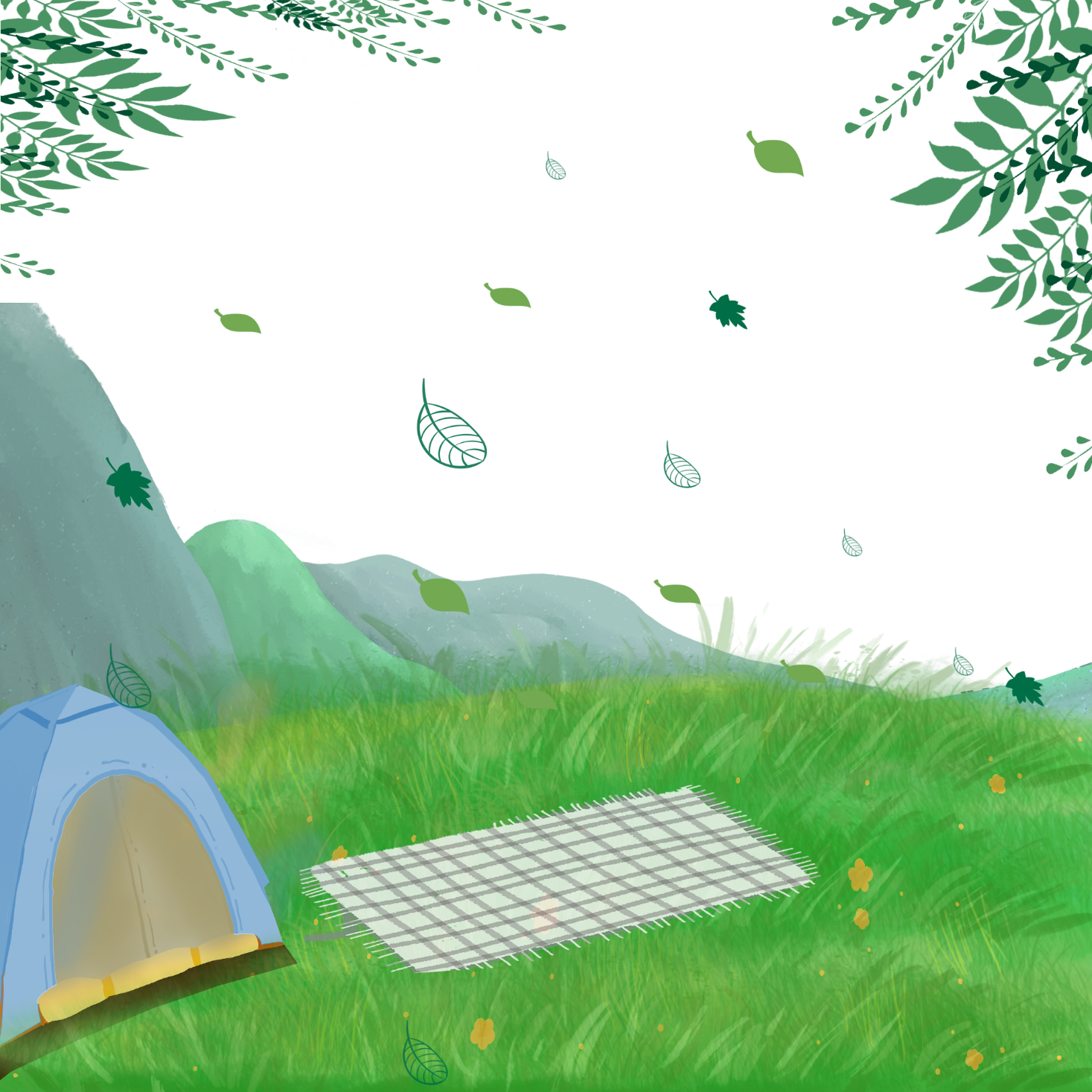 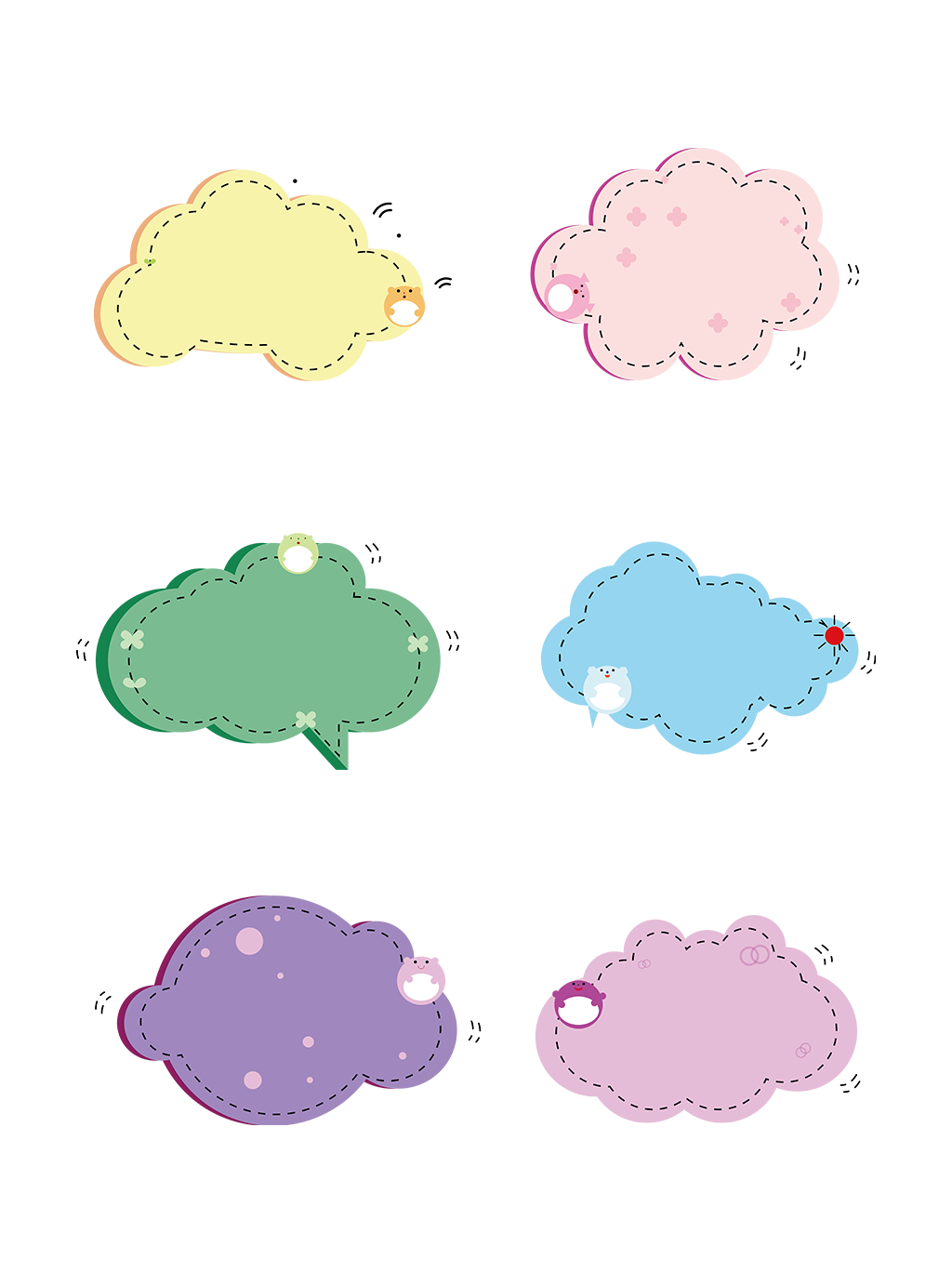 Chia sẻ
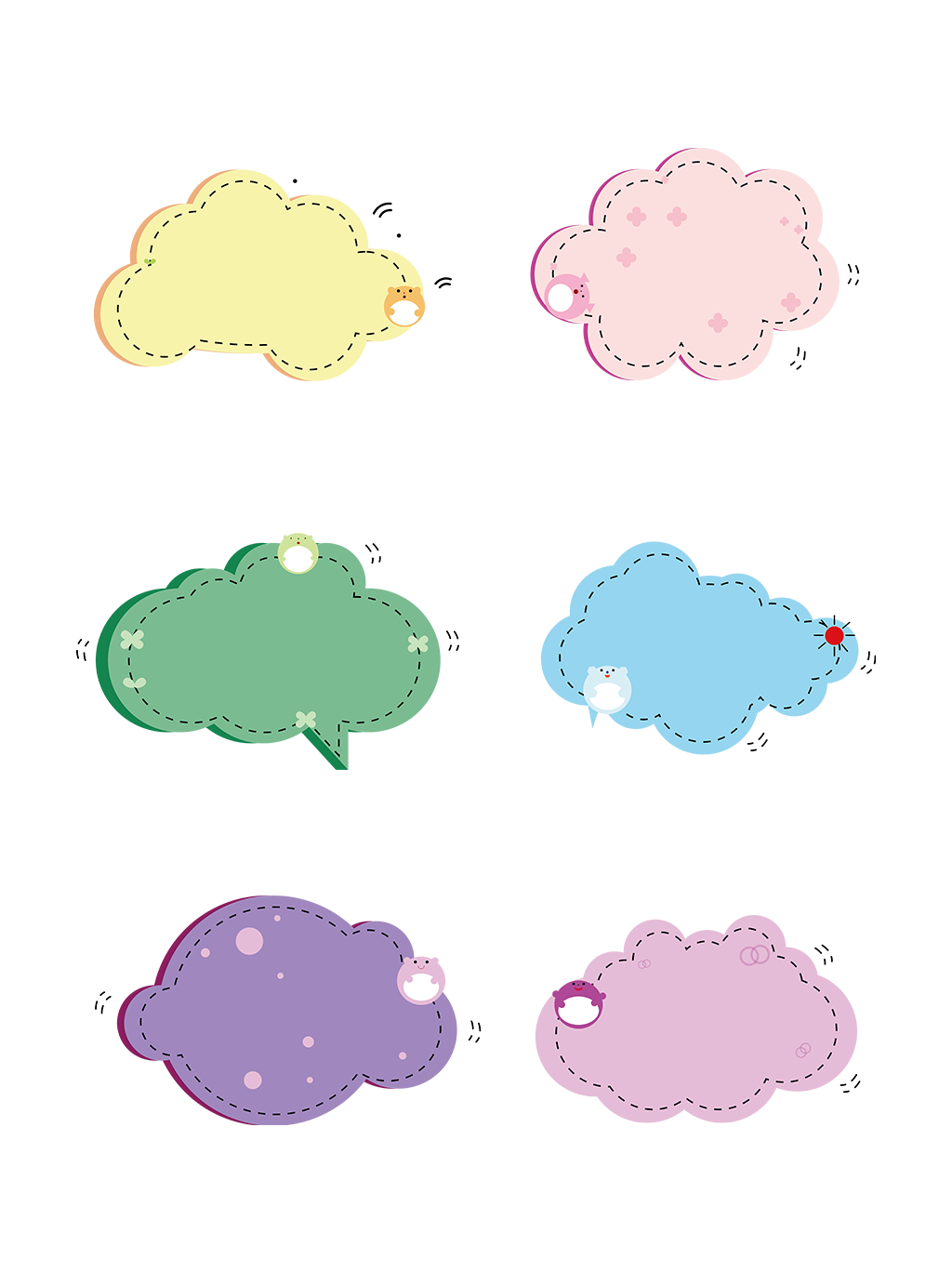 Nhận xét
Trình bày
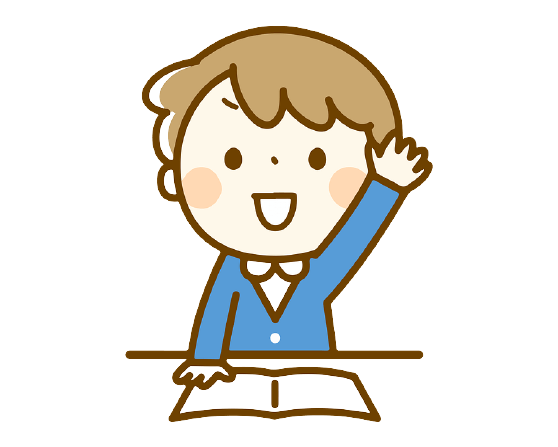 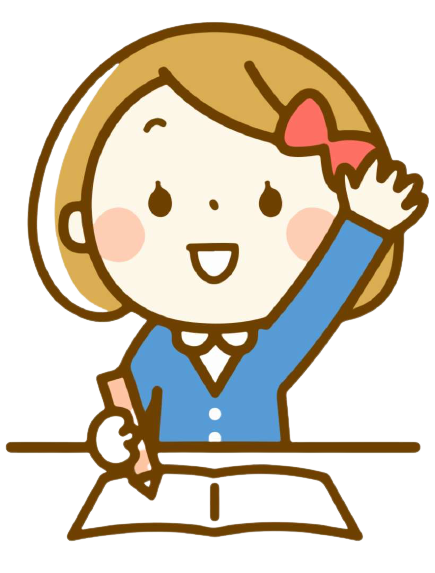 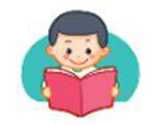 1. Tìm các từ ngữ nói về mùa hè theo gợi ý dưới đây:
M: nóng nực
Kem
Quạt
Áo phông
bơi
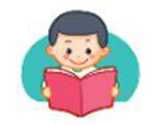 2. Dấu hai chấm trong câu sau đây được dùng để làm gì?
Các bạn chắc chắn sẽ kể về những chuyến du lịch kì thú của mình: ra biển, lên núi, đến thăm những thành phố lớn,….
a. Để báo hiệu lời nói trực tiếp
b. Để báo hiệu phần liệt kê
c. Để báo hiệu phần giải thích
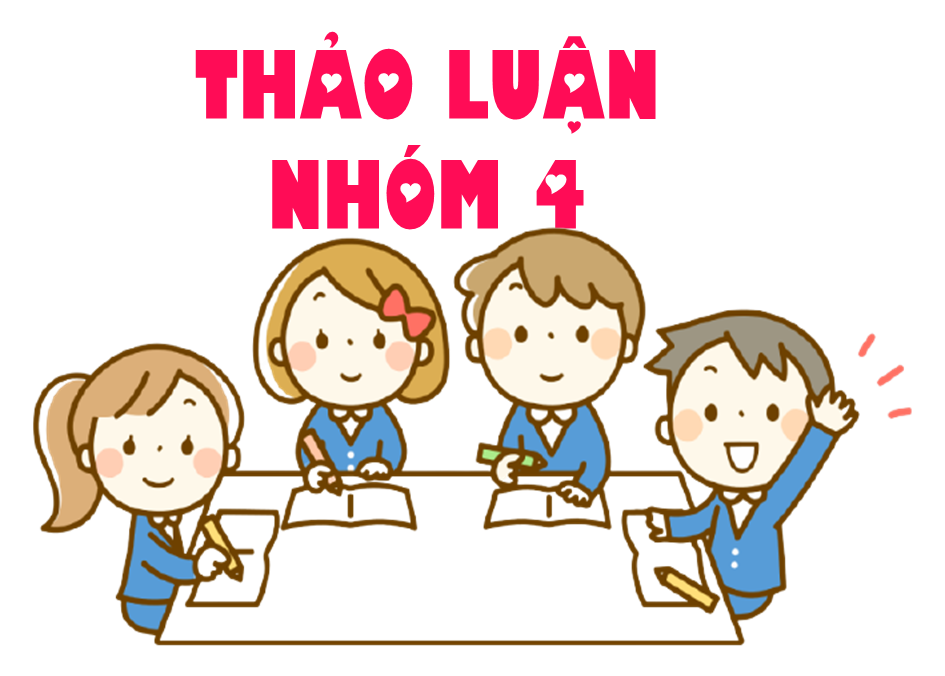 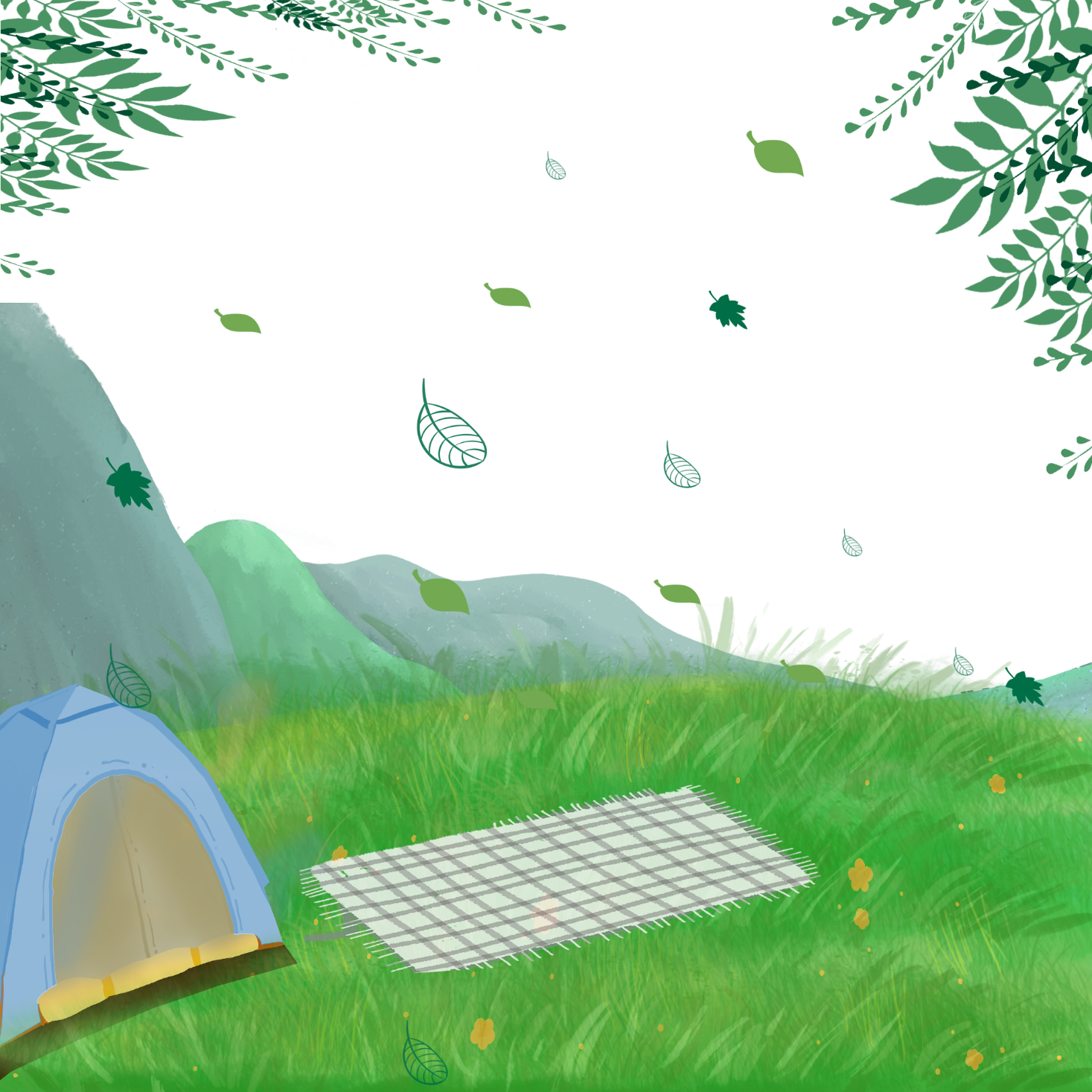 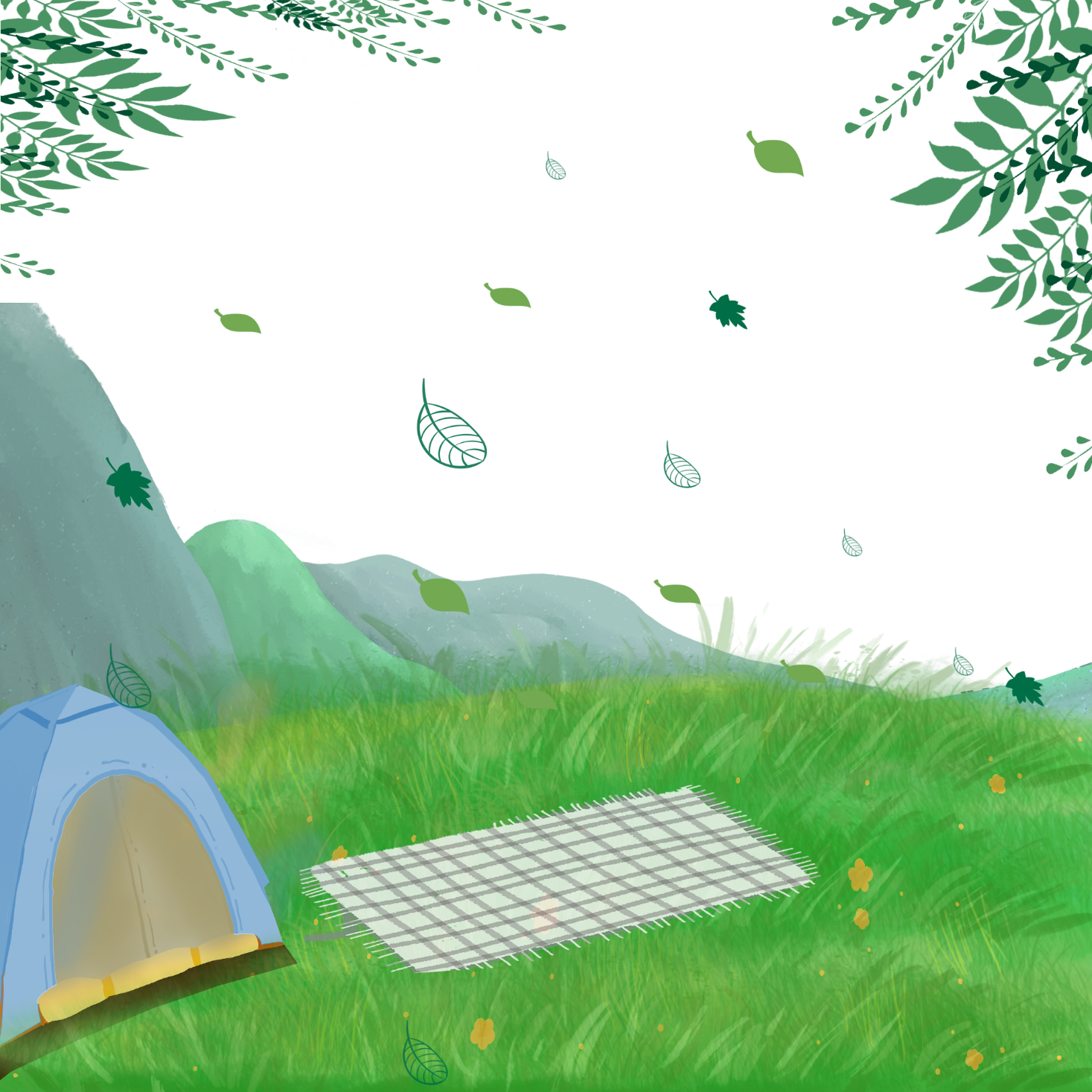 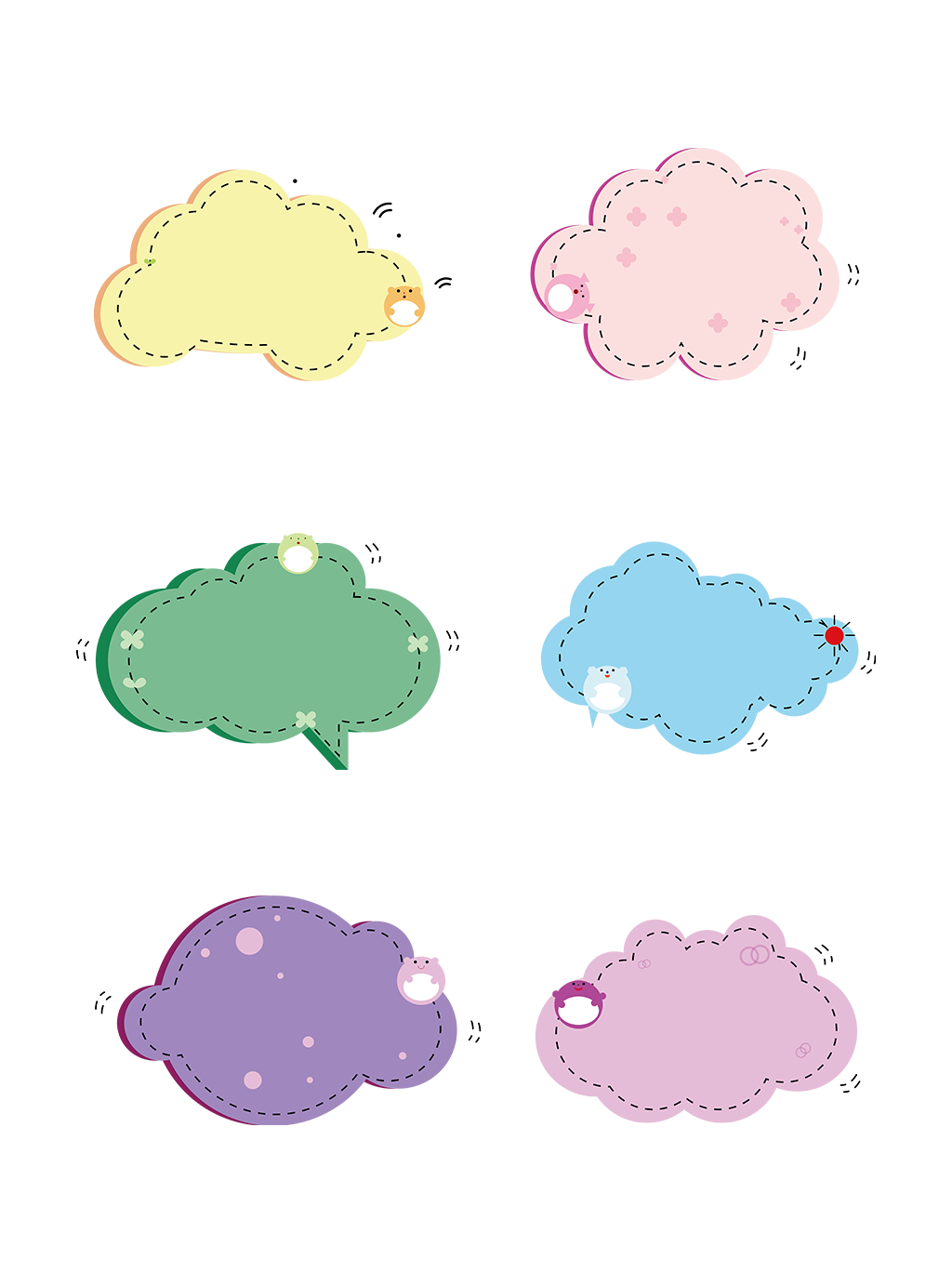 Chia sẻ
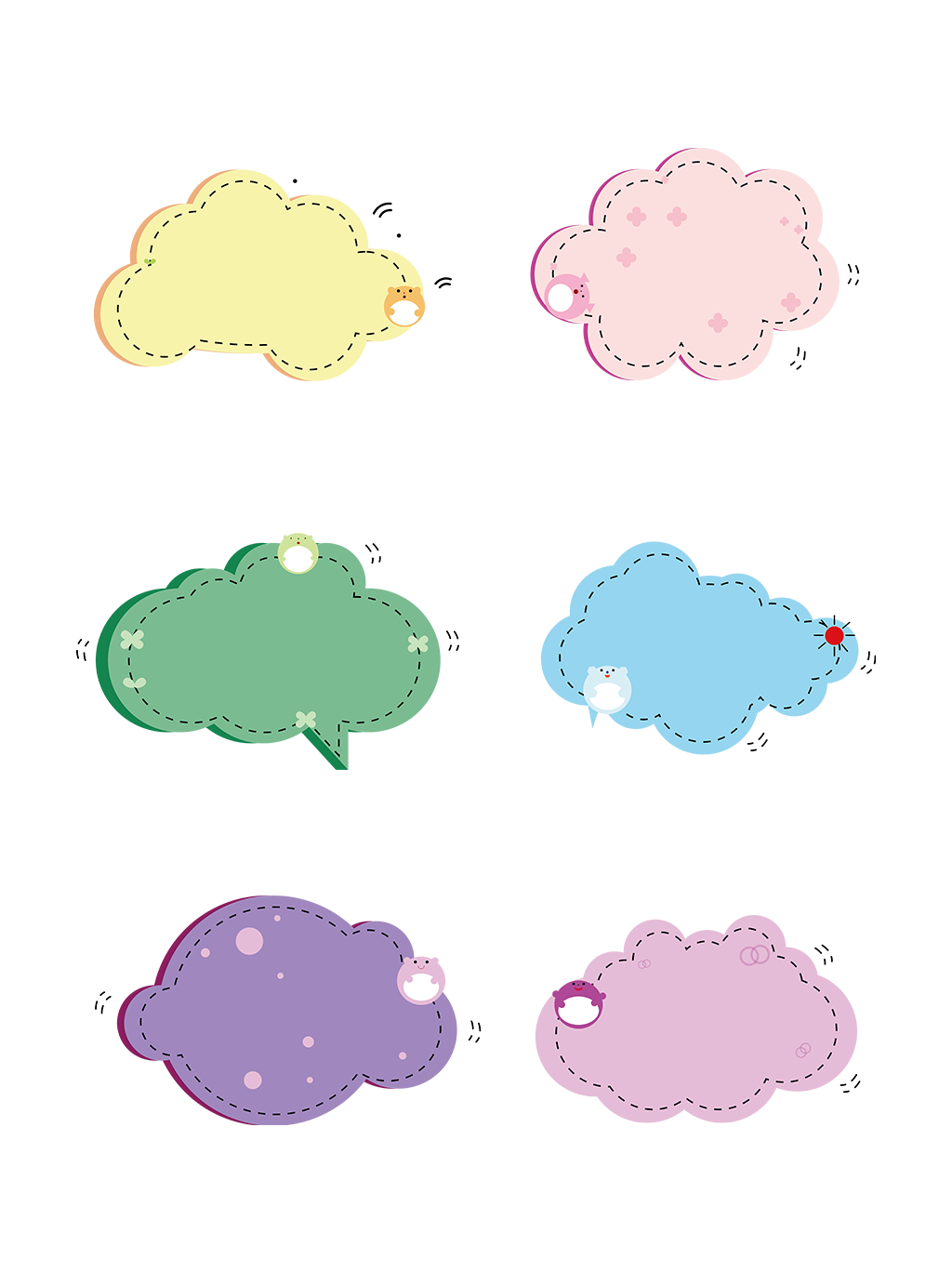 Nhận xét
Trình bày
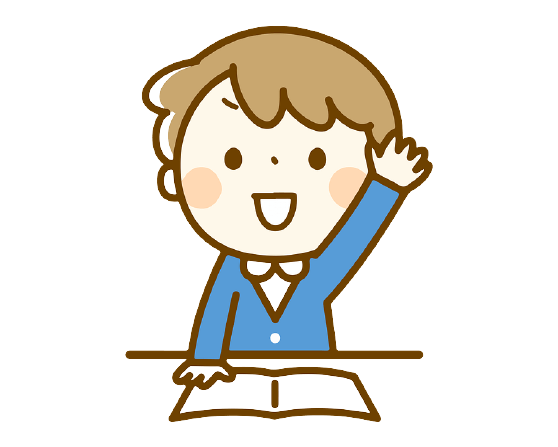 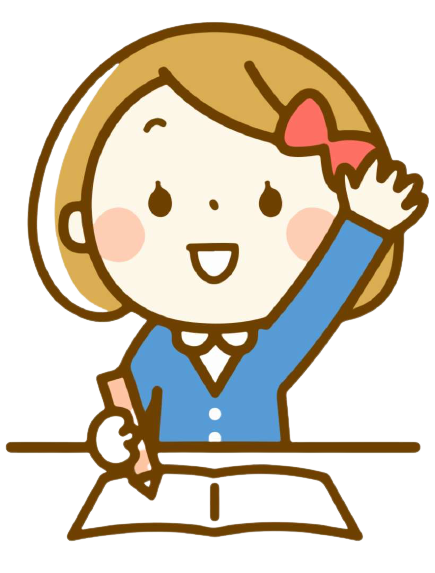 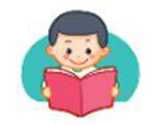 2. Dấu hai chấm trong câu sau đây được dùng để làm gì?
Các bạn chắc chắn sẽ kể về những chuyến du lịch kì thú của mình: ra biển, lên núi, đến thăm những thành phố lớn,….
a. Để báo hiệu lời nói trực tiếp
b. Để báo hiệu phần liệt kê
c. Để báo hiệu phần giải thích
3. Chọn dấu chấm hoặc dấu hai chấm thay cho ô vuông
a. Mùa hè có rất nhiều loài hoa :    hoa hồng, hoa phượng, hoa mười giờ,… Hoa nào cũng đẹp, cũng rực rỡ sắc màu .
b. Có nhiều hoạt động thú vị mà bạn có thể làm khi hè đến :    đi cắm trại, đi tắm biển, tham gia các câu lạc bộ,…
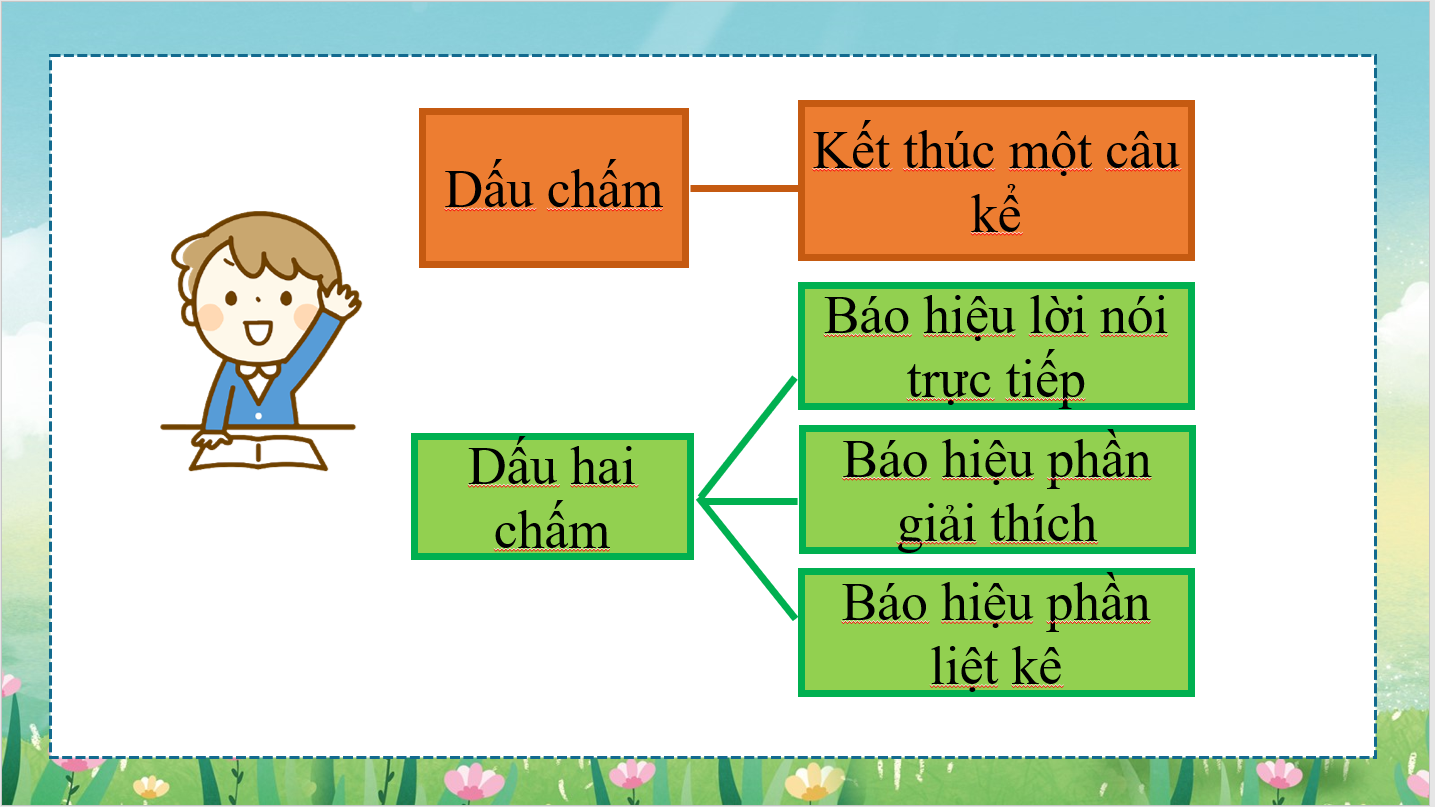 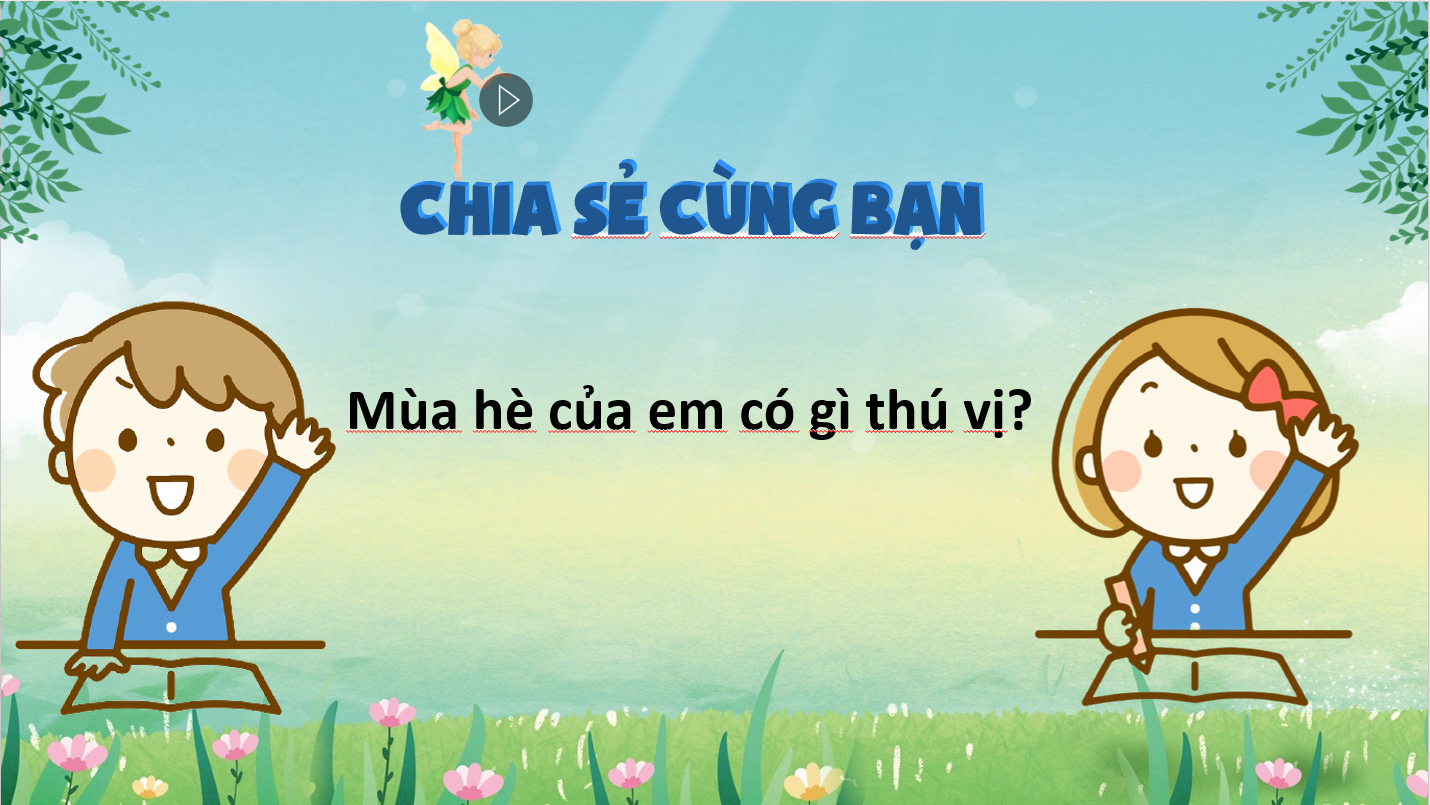 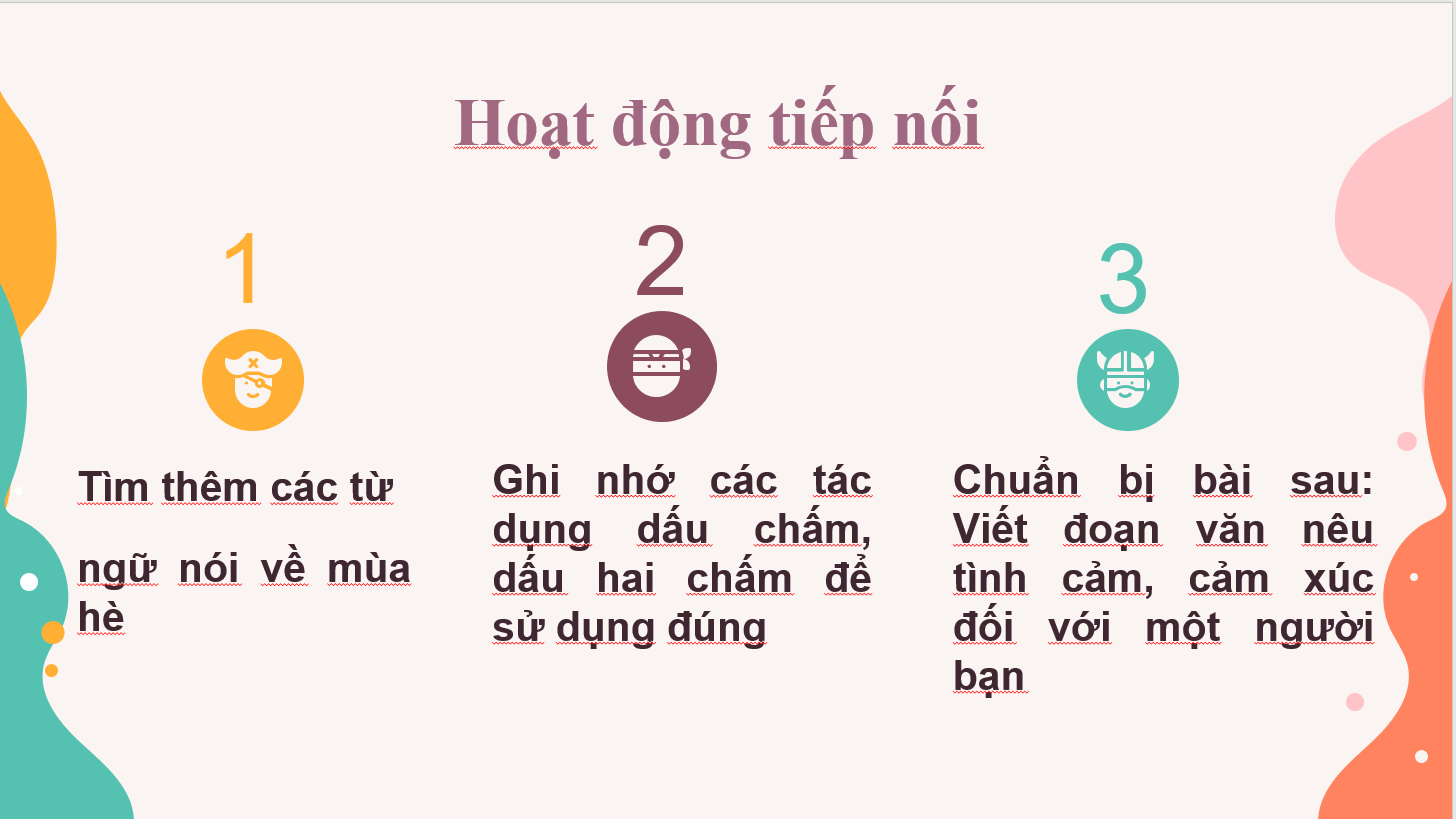 HẸN GẶP LẠI CÁC EM!